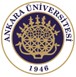 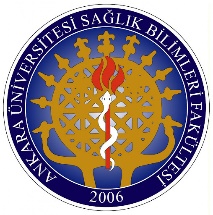 CGM302 SAĞLIK KURUMLARINDA ALAN ÇALIŞMASI SAĞLIK KURUMLARINDA ALAN ÇALIŞMALARINA GİRİŞ“HASTA ÇOCUKLARA YÖNELİK YATAKBAŞI GELİŞİMSEL DESTEK UYGULAMA PLANI” HAZIRLAMA
Prof. Dr. Aysel KÖKSAL AKYOL
Prof. Dr. Aynur BÜTÜN AYHAN
Ankara Üniversitesi 
Sağlık Bilimleri Fakültesi 
Çocuk Gelişimi Bölümü
DERS KAPSAMINDA HEDEFLENEN KAZANIMLAR
CGM302 Sağlık Kurumlarında Alan Çalışması Dersi ile ilgili bilgi sahibi olur.
‘’Hasta Çocuklara Yönelik Yatakbaşı Gelişimsel Destek Uygulama Planı’’ hazırlarken dikkat edilmesi gereken önemli noktaları öğrenir.
Hasta Çocuklara Yönelik Yatakbaşı Gelişimsel Destek Uygulama Planı hazırlamayı bilir.
DERS BİLGİLERİ
DERS AKIŞI
DERSTE KULLANILAN KAYNAKLAR
DERSİN ÖĞRENME KAZANIMLARININ PROGRAM YETERLİLİKLERİ İLE İLİŞKİSİ
ÖLÇME VE DEĞERLENDİRME / AKTS / İŞ YÜKÜ TABLOSU
“HASTA ÇOCUKLARA YÖNELİK YATAKBAŞI GELİŞİMSEL DESTEK UYGULAMA PLANI” HAZIRLAMA
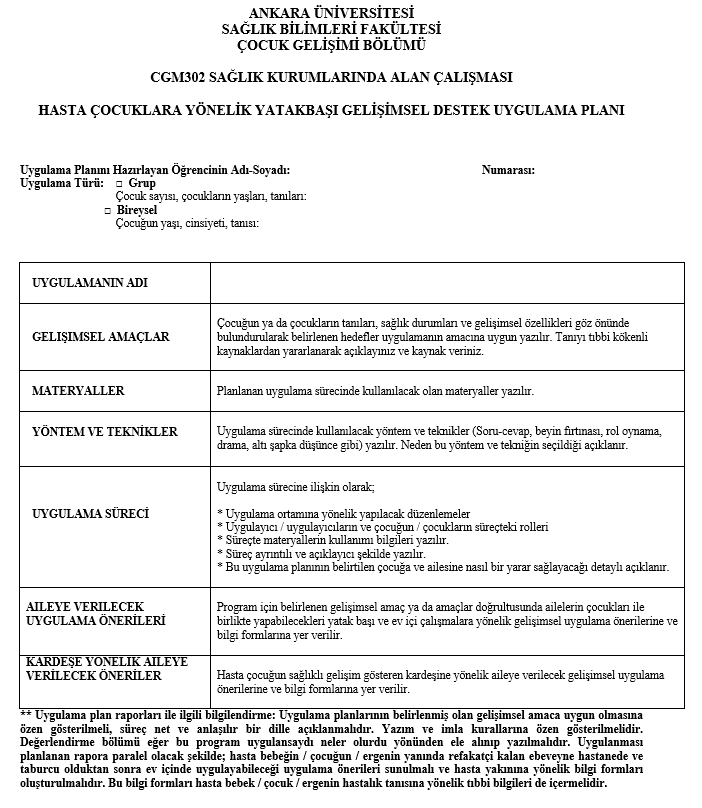 Hasta çocuğa yönelik uygulama programı hazırlarken bazı hususlara dikkat edilmesi gerekmektedir. Bunlar başlıklar halinde sunulacak olursa, çocuğun:
Yaşı
Gelişimsel Özellikleri
Tanısı
Hastalığı Nedeniyle Yaşadığı veya Yaşayabileceği Dezavantajlı Durumları
Akademik Düzeyi
Ve Ailenin İlgi ve İhtiyaçları
Ailesine Yönelik Değişkenler
Tedavi Görmüş Olduğu Hastane Ortamı olarak karşımıza çıkmaktadır.
**Uygulama raporları ile ilgili bilgilendirme: Uygulama programlarının belirlenmiş olan gelişimsel amaca uygun olmasına özen gösterilmeli, süreç net ve anlaşılır bir dille açıklanmalıdır. Yazım ve imla kurallarına özen gösterilmelidir. Değerlendirme bölümü eğer bu program uygulansaydı neler olurdu yönünden ele alınıp yazılmalıdır. Uygulanması planlanan rapora paralel olacak şekilde; hasta bebeğin / çocuğun / ergenin yanında refakatçi kalan ebeveyne hastanede ve taburcu olduktan sonra ev içinde uygulayabileceği uygulama önerileri sunulmalı ve hasta yakınına yönelik bilgi formları oluşturulmalıdır. Bu bilgi formları hasta bebek / çocuk / ergenin hastalık tanısına yönelik tıbbi bilgileri de içermelidir.